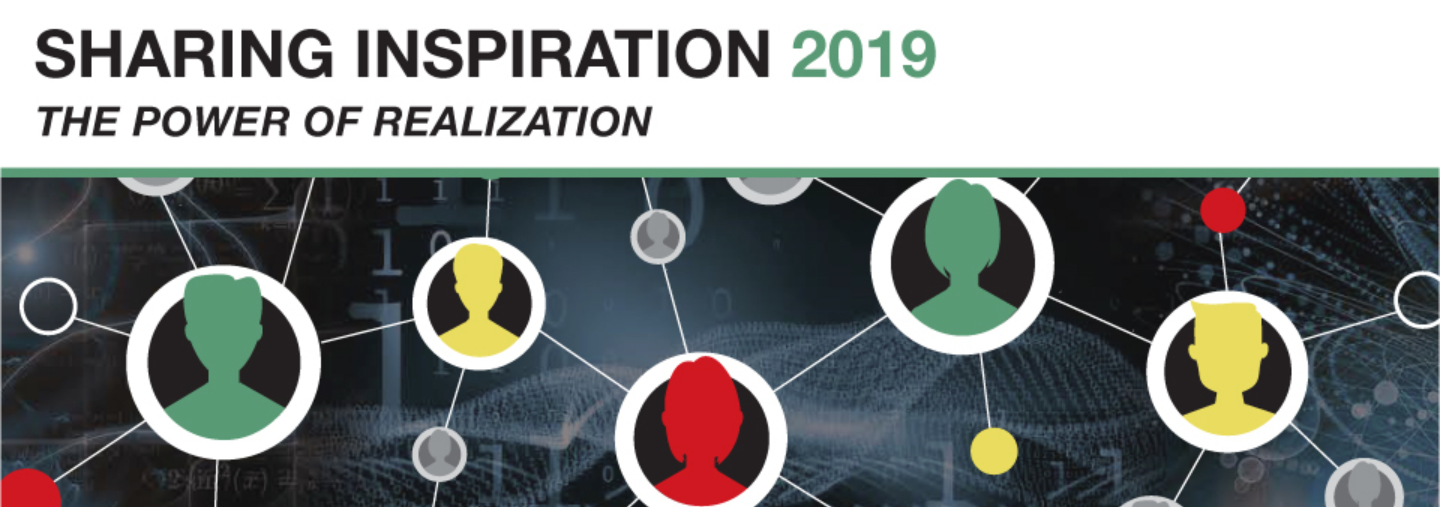 Jessica Kohout
Reservoir High School, US
jessica_kohout@hcpss.org
@MrsKohout
Kevin Spry
Texas Instruments
kspry@ti.com
@kspry
Changing the Face of STEM Education
[Speaker Notes: Ask for participation We think your perspective in this is valuable and would you mind sharing with the group?]
Let’s draw an engineer
[Speaker Notes: Create a picture or word description of what you think of people that work within the STEM field. Share out images/text with group]
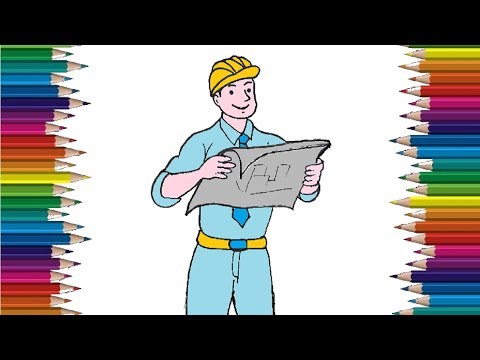 Who’s in the Room?
The usual (name, location, course(s))
What is your experience with STEM?
One outcome you hope for this session
What are common stereotypes of engineers?
test
Male, hard hat, computer, lots of play, white, team of men, glasses, middle age, nerd, gloves, hard skills, colourless, married, two children, machines, industrial, blow things up, Bob the Builder
Why do we care? 
What are the costs?
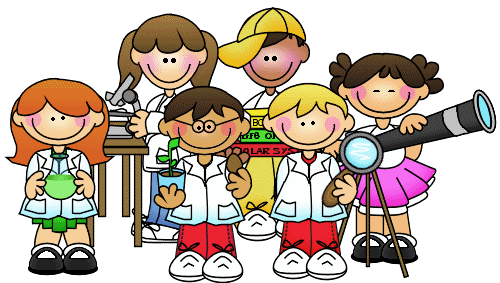 [Speaker Notes: Short group discussion]
Why is this a problem?
Even with high rate of enrollment and graduation rates at the University level, women are less likely to major in a STEM field.
Girls and boys perform the same in Math and Science in Secondary School.
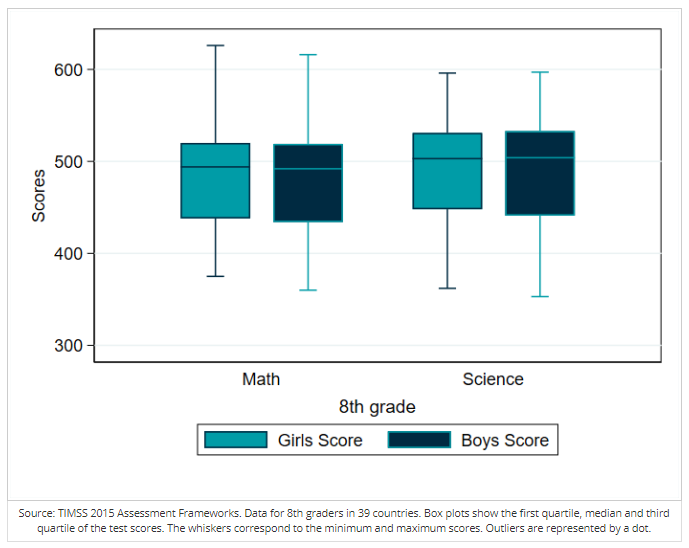 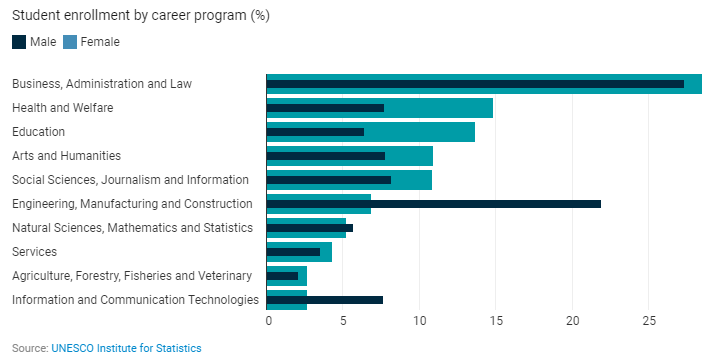 [Speaker Notes: https://blogs.worldbank.org/opendata/improving-pathway-school-stem-careers-girls-and-women]
USA TODAY October 20, 2016

Women in computing to decline to 22% by 2025, study warns

SAN FRANCISCO-New research claims that at the current rate, the number of women in the computing workforce will decline to 22% from 24% by 2025 if nothing is done to encourage more of them to study computer science.
Why Do We Care

Article Excerpts:
Changing the Face of STEM
Save our Science
http://bit.ly/SI19STEM
[Speaker Notes: Split in half small group discussion]
What are the benefits to a diverse STEM field?
Benefits of a Diverse STEM field
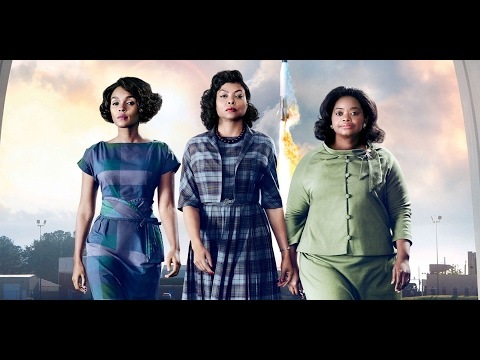 [Speaker Notes: Discussion - what else would you add as a benefit?]
Why is it happening?


Small Group Activity
Why is it happening 1, 2, 3
http://bit.ly/SI19STEM
Potential Pathways to Change
Read article Pathways to Change
Potential Pathways to Change
This pathway starts with you!
What can you do to improve diversity in STEM?
Create a personal goal to implement within your school district.
Documents and Info:
Access to Documents:  http://bit.ly/SI19STEM  
Jessica Kohout 
Email: jessica_kohout@hcpss.org
Twitter: @MrsKohout

Kevin Spry
Email: kspry@ti.com
Twitter: @kspry